OOP
C.K.Leng
From Modular to Object-Oriented
Software Crisis
C++
Information Hiding
“Do the right things” Vs “Do the things right”
The Software Complexity grow until we can’t manage
Programming in the Large
Increase Likelihood of success
WHAT
HOW
Where the OO idea came from?
The OO is rooted from AI
Knowledge Representation Techniques
Script
Logic
Semantic Net
Frame
Etc…
What is Object?
Object can be
Physical (Tangible)
Logical (Intangible)
From another perspective, Object can be
Simple
Complex

Depends on Context
Vary by Perception 
Every object must has Unique Identity
Aspects of Object
Attributes
Name=Trump
Gender=Male
Age=74
Height=6’3”
Wight=243Pound
Attribute 
Values
Stingy
Hot Temper
Behavior
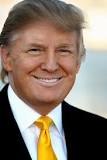 Adjective
State
Noun
Examples:
	Rich/Poor
	Young/Old
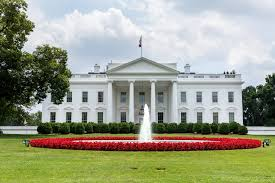 President of United State

Father of Ivanka Trump
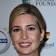 Relationship
Classification and Encapsulation
Concept
Language as Tool
Vocabulary of language provides symbolic representation of Concepts
Classification = Process of grouping objects by comparing their common aspects to form concepts about them.
 Classification
Attribute Set
Attribute Value/State
Relationship
Behavior
Concept
Name
Attributes
Class
Encapsulation
Behavior
Operation (WHAT)
Method
(HOW)
Abstraction
Model represents the understanding of developer about the problem domain.
Do we need to capture every single aspects of objects in to the model?
Abstraction = The process of focusing on essential but ignoring non-essential aspects during modeling process.
Abstraction
Constraints that stop you from fully understand the objects:





Question: Do you really need to understand everything about the objects in order to solve problem?
Answer: No. We just need to understand sufficiently
Definition: The process of simplify the real world problem by focusing on essential aspects and ignoring the rest in order to achieve certain objective
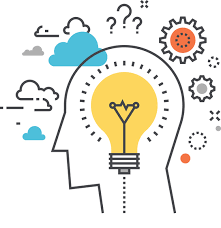 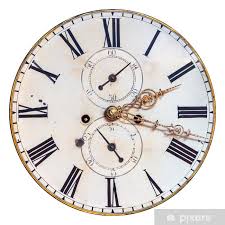 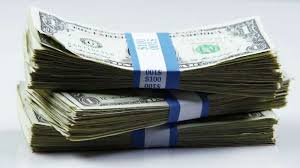 Skill Set
Budget
Time
Abstraction
Modeling
Encapsulation
Model
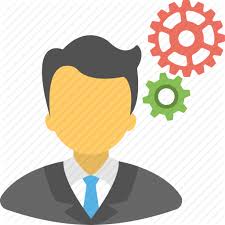 Problem Domain
+
Abstraction
Example Modeling: University
Initial Model:
s1
s2
Modeling Refinement: Generalization
Focus on those common aspects in model and Refactor-Up:
Modeling Refinement: Generalization
Focus on those common aspects in model and Refactor-Up:
Modeling Refinement: Specialization
How to justify new specific classes generated?
Three Types of specialization:
Restriction (-)
Extension (+)
Overriding (*)
Polymorphism
Model after refinement
Relationships
Following are different types of relationship
IS-A (or Kind-Of)
Part-Of (Aggregation)
Part-Of (Composition)
Association
Dependency
Realization
In this course, we only cover the first 4 types
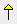 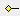 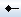 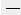 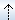 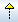 Relationship: Cardinality/Multiplicity
1 to 1
1 to Many
Many to 1
Many to Many
Aggregation Vs Composition
Both are Part-Of relationship
Under Composition, component can’t exists alone without the composite.
Composition is stronger form of Part-Of 
Example:
4
4
Wheel
Wheel
Car
Car
OR
Car repair Workshop
Car Sales System
How to identify relationship type?
Given class X relate to class Y with relation R. How to determine type of R?


Steps:
Test for IS-A relationship
Test for Part-Of relationship
Define Association
order
Product
Client
Test for Is-A relationship
Answer both of the following questions:
Is X a Y?
Is Y a X?
Both questions will provide result either in True or False.
Is-A exists only when only one of the question is True.
Next, you have to determine which class is more general and which is more specific
Cardinality is NOT applicable to Is-A relationship
Test for Part-Of relationship
Answer both of the following questions:
Is X part-of Y?
Is Y part-of X?
Both questions will provide result either in True or False.
Part-Of exists only when one or both of the questions are True.
Next, you have to determine which class is composite and which is component.
The Cardinality should be either 1-to-1 or 1-to-Many. If you encountered the cardinality is Many-to-Many, It is NOT Part-Of, should be Association instead.
Define Association
Can be directional or bidirectional
Can use Association Name or Role
Have to decide Cardinality
Roles
Use Roles?
Learner
Teacher
Student
Lecturer
Mentee
Mentor
Your Challenge
Given the following, can you determine the type of relation for R?
Ellipse
(Oval)
Circle
R
Example
OO Terms
Value Vs Reference Types
class Circle{
          
	}

       Circle c1 = new Circle(100);
       Circle c2 = c1;
Circle
c1
r=100
c2
Value Vs Reference Types
struct Circle{
	}

       Circle c1 = new Circle(100);
       Circle c2 = c1;
       int x = 100;
       int y = x;
Circle
c1
c2
r=100
r=100
Value Vs Reference Types
class X{
	  int V
	}

       X a = new X(5); 
       X b = new X(5);
X
a
b
V=5
V=5
Bubble Sort
3
2
4
6
5
1
lhs
rhs
Fraction Challenge
Euclidean Algorithm
X
Y
96
60
60
36
36
24
24
12
12
0
GCD(96,60)
Isolated Island
class X{
	  String Name;
         X Sibling
	}
X
a
b
A
B
C
D
c
Types